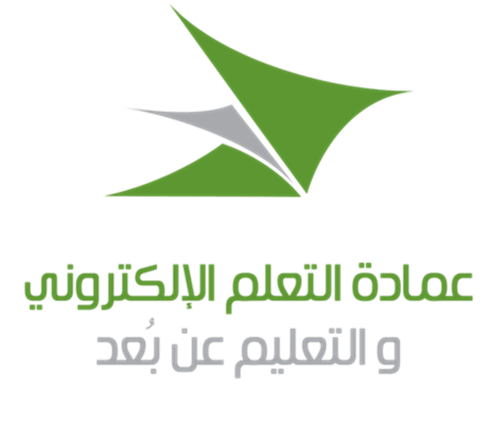 قسم الأنظمة  النظام البحري والجوي  برنامج التعليم عن بعد   رمز المقرر  نظم 357
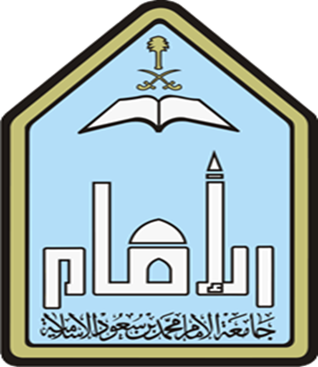 عناصر المحاضرة   1/ العقود البحرية     *عقد إيجار السفينة      *عقد نقل البضائع بطريق البحر  2/ النظام القانوني للطائرة
أولاً: عقد إيجار السفينة:       وينقسم إلى نوعين هما:1/ عقد تأجير السفينة غير مجهزة:2/ عقد تأجير السفينة مجهزة:1/ عقد تأجير السفينة غير مجهزة:       وهو عقد يلتزم بمقتضاه المؤجر بوضع السفينة تحت تصرف المستأجر لمدة محددة دون تجهيزها.        ويقصد بتجهيز السفينة تزويدها بكل ما يلزمها لإمكان الملاحة في البحر ومواجهة مخاطره،        سواء تعلق الأمر بتزويدها بالرجال المؤهلين أو بالمؤن والوقود وكافة ما تطلبه الرحلة البحرية.
وبموجب هذا العقد يلتزم المالك بتسليم السفينة صالحة للملاحة البحرية وفقاً لشروط العقد.       أما المستأجر فيلتزم بالآتي:* تجهيز السفينة وإدارتها، وبالتالي يتبع له بحارة السفينة.* المحافظة على السفينة والعناية بها.* القيام بأعمال الصيانة العادية.* الالتزام بدفع الأجرة.* الالتزام بمصروفات استغلال السفينة والتأمين عليها. *  الالتزام برد السفينة عند انتهاء عقد الايجار.
2/ عقد تأجير السفينة مجهزة:      إذا تم تأجير السفينة مجهزة، يتبع البحارة للمالك وليس للمستأجر في هذه الحالة.       وقد يكون الإيجار بالرحلة أو بمدة أطول وفق الاتفاق.  التزامات المؤجر (المالك):* وضع السفينة تحت تصرف المستأجر.* تقديم السفينة صالحة للملاحة وتجهيزها.* الالتزام بصيانة السفينة.* اتمام الرحلة خلال المدة المتفق عليها.* نقل البضائع والمحافظة عليها وتسليمها.
التزامات المستأجر:* دفع الأجرة المتفق عليها.* تقديم البضائع المتفق عل شحنها في الموعد المتفق عليه.
ثانياً: عقد النقل البحري       ونتناول هنا الآتي:1/ أحكام النقل البحري وفق نظام المحكمة التجارية السعودي.2/ أحكام عقد النقل البحري وفق معاهدة بروكسل لسنة 1924م بشأن سندات الشحن:3/  اتفاقية الأمم المتحدة للنقل البحري للبضائع لسنة 1978م (قواعد هامبورغ):
1/ أحكام عقد النقل البحري وفق نظام المحكمة التجارية السعودي:     وقد نص نظام المحكمة التجارية على أحكام النقل البحري والذي جاء موافقاً لأحكام النقل البحري في اتفاقية بركسل بشأن توحيد بعض قواعد سندات الشحن لسنة 1924م.أ/ تعريف عقد النقل البحري:       هو العقد الذي يتعهد فيه الناقل بأن ينقل بحراً بضاعة للشاحن مقابل أجر معلوم يسمى أجرة الحمولة.    بناء على التعريف تتمثل عناصر عقد النقل البحري في:1/ الالتزام بفعل النقل. 2/ أن ينصب النقل على البضائع.3/ إيصال البضائع من مكان لآخر.
ب/ خصائص عقد النقل البحري:* عقد رضائي.* عقد ملزم لجانبين.* عقد النقل البحري للبضائع هو عقد معاوضة. * عقد النقل البحري للبضائع عقد فوري* عقد النقل البحري للبضائع عقد تجاري. د/ سند الشحن:      سند الشحن هو ايصال يصدره الناقل أو ممثله القانوني للشاحن عند استلام البضائع وشحنها على ظهر السفينة.      أما وظائف سند الشحن فهي:
* سند الشحن أداة اثبات لعقد النقل.* سند الشحن أداة لإثبات شحن البضائع واستلام الناقل لها.*  سند الشحن أداة انتقال ملكية البضائع.أنواع سند الشحن (ثلاثة أنواع):- سند الشحن الاسمي: وهو يصدر باسم شخص معين.- سند الشحن الاذني: وهو يصدر لاذن أو لأمر الشاحن أو المرسل إليه، ويمكن تداوله بالتظهير.- سند الشحن لحامله: وينتقل ملكيته بالتسليم.
بيانات سند الشحن:1- أسماء طرفي عقد النقل البحري.2- اسم السفينة.3- نوع البضائع ومقدارها ومواصفاتها.2/ أحكام عقد النقل البحري وفق معاهدة بروكسل لسنة 1924م بشأن سندات الشحن:         تم التوقيع على الاتفاقية في 25 أغسطس سنة 1924م ببروكسيل، وينص بروتوكول الاتفاقية على أن على الدول الموقعة أن تعطيها قوة القانون الداخلي، أو أن يتم تضمين أحكامها القانون الداخلي.
وقد أدخلت كثير من الدول أحكام الاتفاقية الدولية في تشريعاتها الداخلية منها المملكة العربية السعودية.      والقصد من هذه الاتفاقية هو توحيد قواعد سندات الشحن. نطاق تطبيق اتفاقية بروكسل:1. أن يكون سند الشحن صادراً في دولة متعاقدة.2. أو يكون النقل من ميناء دولة متعاقدة.3. أو يشترط في العقد المبين في سند الشحن أن قواعد هذه الاتفاقية أو أن قانون أية دولة هي التي تطبق.
أهداف اتفاقية بروكسل:      الغرض الأساس من الاتفاقية هو وضع حلول توفق بين مطالب كل من الشاحنين والبنوك والمؤمنين والمجهزين. (أ) بالنسبة للشاحنين:1/ حرمت الاتفاقية شروط الإعفاء من المسؤولية.2/ وضعت حداً أدنى لشروط تحمل المسؤولية وهو مبلغ 100 جنيه إسترليني عن كل طرد أو وحدة مشحونة.(ب) بالنسبة للبنوك:        طهرت الاتفاقية سندات الشحن من الشروط التي كانت تضعف من قوتها في إثبات البيانات الواردة فيها خصوصاً قدر البضاعة ونوعها.
(ج) بالنسبة للمؤمنين:      أصبح سند الشحن أساساً لبيان حالة البضائع وظروف الشحن، وذلك يمكّن المؤمنين أن يقدروا المخاطر التي يضمنونها على وجه الدقة.الالتزامات الواردة في اتفاقية بروكسل:أ/ التزامات العامة للناقل:1/ بذل العناية المعقولة لجعل السفينة صالحة للملاحة قبل السفر.2/ العناية بالبضائع عند شحنها ونقلها وتفريغها.3/ تسليم الشاحن سند الشحن إذا طلب.4/ بطلان شروط اعفاء الناقل من المسؤولية.
ب/ التزامات الناقل بتنفيذ عقد النقل البحري:- الالتزام بميعاد الشحن.- الالتزام بدفع تعويض مقابل التأخير في الشحن.- دفع مكافأة الاسراع في الشحن.- أن يكون الرص والتصفيف وفق الاتفاق أو العرف.- إيصال البضاعة إلى الوجهة المحددة.- تفريغ البضائع من على ظهر السفينة.- تسليم البضائع للشاحن أو من ينوب عنه.
ج/ مسؤولية الناقل البحري:      في حالة اكتشاف مالك الحمولة أو الشاحن أو المستأجر بأن:* الحمولة تضررت أو فقدت خلال الرحلة.* أو أن السفينة غير قادرة على المضي بالإبحار والتحميل.* أو استحالة إجراء عملية الشحن والتحميل على السفينة بسبب بعض العيوب.* أو تأخر وصول الحمولة. * أو عدم تسليم الحمولة سالمة.
فهنا تبرز مسألة المطالبة بالتعويض أو إلغاء عقد النقل البحري.       وفي الأصل فإن مسؤولية الناقل هنا مسؤولية عقدية، على افتراض الخطأ في حراسة الحمولة.      ولا تنحصر مسؤولية الناقل على خطئه الشخصي فقط، بل يسأل أيضاً عن أخطاء أتباعه وهم طاقم السفينة، باعتبار أنهم يباشرون تنفيذ التزامات الناقل وتحت إشرافه.       فالمسؤولية هنا مسؤولية المتبوع عن أعمال التابع.
د/ حالات اعفاء الناقل من المسؤولية:1/ حالة القوة القاهرة، كالحرب والزلزال والبراكين وغيرها.2/ العيب الذاتي، وذلك إذا أثبت الناقل أن الضرر الذي أصاب البضاعة ناتج من طبيعتها الخاصة التي تجعلها تتلف بسبب تقلبات الجو مثل البرودة والحرارة والرطوبة.3/ خطأ الشاحن، كسوء تغليفه للبضائع أو تعبئتها أو حزمها مما أدى إلى تلفها، أو اهماله في تزويد الناقل بالبيانات الخاصة بالبضائع حتى يتمكن من اتخاذ الإجراءات اللازمة للمحافظة عليها.
3/ اتفاقية الأمم المتحدة للنقل البحري للبضائع لسنة 1978م (قواعد هامبورغ):     بعد اتفاقية بركسل لسنة 1924م الخاصة بسندات شحن البضائع، والتعديلات التي ادخلت عليها سنة 1968م.       وبعد التطورات الاقتصادية الكبيرة التي حدثت في العالم، بدأ التفكير في اتفاقية جديدة لمواكبة التطور، وفعلاً تم ابرام هذه الاتفاقية.       ومن أهمّ أهداف قواعد هامبورغ ما يلي:1. تحقيق توازن أكثر إنصافاً بين النّاقل والشّاحن وتوزيع المخاطر والحقوق والالتزامات.
2. تحديد المسؤوليّة وحدودها.3. حلّ مسألة قيمة الوحدات الّتي تحدّد بها المسؤوليّة، كالطّرود المستعملة في الحاويات.4. التّأكيد على حقّ النّاقل في تحديد وحدات المسؤوليّة عند الأخطاء الّتي يرتكبها مستخدموه.5. القضاء على المنازعات المتعلّقة باختيار القانون الواجب التطبيق والمحكمة المختصة.6. حل مسألة البضائع المشحونة على سطح السفينة والبضاعة التي لم يصدر بها سند الشّحن.
7.	تعزيز إعفاء الناقل من مسؤولية الحريق وإلغاء الرفع والأخطاء الملاحية.8.	نقل بعض من عبء المسؤولية من الشاحن إلى الناقل دون تغيير جذري في نظام المسؤولية.
النظام القانوني للطائرة
أولاً: تعريف القانون الجوي وتعريف الطائرة:      1/ تعريف القانون الجوي:      عرَّفه البعض بأنه: "مجموعة القواعد القانونية التي تحكم العلاقات الناشئة عن الملاحة الجوية"،       ويعاب على هذا التعريف أنه يقتصر فقط على ضبط العلاقات الناشئة عن الملاحة الجوية ويخرج المركبات الهوائية.
وعرَّفه آخرون بأنه: "عبارة عن مجموعة القواعد القانونية التي تنظم البيئة الجوية واستقرارها".       وعرَّفه فريق ثالث بأنه: "القانون الذي يحكم المركبة الهوائية وما ينشأ عن حركتها واستعمالها من وقائع أو علاقات".     وعناصر هذا التعريف هي: المركبة الهوائية، الحركة، الاستعمال. وهذا التعريف يعتبر أكثر اتساقاً مع الواقع.
2/ تعريف الطائرة     عرفت الطائرة بأنها:«أي آلة في استطاعتها أن تستمد بقاءها في الجو من ردود فعل الهواء غير المنعكسة من سطح الأرض، وتشمل كافة المركبات الهوائية مثل المناطيد والبالونات والطائرات الشراعية والطائرات ذات الأجنحة الثابتة والمتحركة»، وهذا تعريف واسع.      وعرفت الطائرة المادة (8) من اتفاقية شيكاغو لسنة 1944م بأنها:
«كل آلة أو جهاز يرتفع ويسير في الهواء بقوة آلية محركة اعتماداً على رد فعل الهواء) (الملحق الثامن للمعاهدة).     ويلاحظ أن هذا التعريف يستبعد البالونات والمناطيد والزحافات الهوائية والشراعية من مفهوم الطائرة.      وقد عرفه نظام الطيران المدني السعودي الصادر بالمرسوم الملكي رقم (44) بتاريخ 7/18/ 1426هـ الطائرة بأنها:
«أي آلة في استطاعتها أن تستمد بقاءها في الجو من ردود فعل الهواء غير تلك المنعكسة من سطح الأرض».               ثانياً: جنسية الطائرة  1/ مبررات منح الجنسية للطائرة:    الجنسية هي رابطة انتماء وولاء بين حامل الجنسية والدولة التي منحته هذه الجنسية.       وفيما يتعلق بجنسية الطائرة فقد دار جدل فقهي واسع حول منح الطائرة جنسية أم لا وانقسم الكتاب في ذلك إلى فريقين:
الفريق الأول رافض لفكرة منح جنسية للطائرة، والفريق الآخر يؤيد الفكرة.      وأوضح رافضو الفكرة أن الجنسية هي رابطة انتماء وولاء وهي رابطة معنوية ولا يمكن أن يتصور أن تكون هذه الرابطة بين جماد ودولة، فالطائرة ما هي إلا جماد وتأخذ حكم الأموال في المعاملات.      وبالتالي يجب أن لا تأخذ الطائرة حكم السفينة في اكتسابها للجنسية، وذلك لأن السفن تدخل في المياه الدولية حيث تبقى فيها لفترات زمنية طويلة، وخلالها لا تكون خاضعة للسيادة الإقليمية لدولة محددة،
وهنا تبرز صعوبة في تحديد القانون الواجب التطبيق في حالة انعدام الجنسية بالنسبة للسفينة. ولكن إذا كانت تحمل جنسية فيصبح قانون دولة السفينة واجب التطبيق على السفينة وما ينتج عنها من وقائع.        أما الطائرة فإن فترة بقاءها في الأجواء الدولية فترة وجيزة حالما تتجاوزها إلى أجواء إقليمية لدولة محددة لها قانون ينظم كل حركات وسكنات الطائرة، ولذا فهي ليست بحاجة إلى جنسية كما الحال في السفينة.
كما أن تمتع الطائرة بجنسية دولة محددة يؤدي إلى إعاقة تداول الطائرات، والذي يؤثر بدوره في نشاط الطيران،        إذ أن انتقال الطائرة من دولة إلى أخرى يتطلب إلغاء التسجيل ومن ثم إلغاء الجنسية وتسجيلها لدى الدولة الجديدة واكتسابها لجنسيتها.         لم ترق هذه الحجج للفريق المؤيد لمبدأ اكتساب الطائرة للجنسية،     لذا فقد عكف على تفنيد آراء الفريق الآخر وتقديم حججه وبراهينه التي يعتمد عليها في منح الطائرة الجنسية وهي:
* لكي تتمكن الطائرة من القيام بدورها على الوجه المطلوب يجب أن تتوافر فيها شروط صلاحية محددة ولا يمكن التأكد من هذه الشروط ومراجعتها بصورة دورية وإصدار شهادة صلاحيتها للطيران إلاّ إذا كانت الطائرة تحمل جنسية دولة محددة،     وبالتالي تتبع لهيئة الطيران في تلك الدولة التي تتولى بدورها الإشراف والمتابعة.
* كما أن الدواعي الأمنية والمنافسة الاقتصادية بين شركات الطيران المختلفة ومن ثم الدول التي تمتلك هذه الشركات تقتضي أن تتعرف الدولة على ماهية الطائرات التي تعبر أجواءها،* فكما هو معلوم فإن العلاقات السياسية بين الدول لا تستقر على حال واحد، فهي دوماً علاقات متأرجحة تحكمها المصالح الاقتصادية ويشكل النقل الجوي عنصراً مهماً في اقتصاديات الدول.
لذا قد تتخذ الدولة قراراً بمقاطعة اقتصادية وسياسية لدولة أخرى أو قد تدخل معها في حالة إعلان حرب،     فعندها تقوم هذه الدول بإحكام سيطرتها على أجوائها ومنع طائرات الدولة المعادية من عبور هذه الأجواء إما لدواعٍ أمنية أو اقتصادية.     هنا تظهر أهمية جنسية الطائرة إذ من خلالها تستطيع أن تحدد بيئة الطيران المدني والطائرات الممنوعة من التحليق في أجواء الدولة.
ويؤكد ذلك  نص المادة الثانية من نظام الطيران المدني السعودي على: «للمملكة السيادة الكاملة والمطلقة على الفضاء الجوي داخل إقليمها».* وتمثل الطائرة عنصراً مهماً من عناصر الثروة القومية للدولة، ولا يمكن أن تنسب هذه الثروة للدولة إلاّ إذا كانت تحمل جنسيتها.* وقديماً كانت تحدد قوة الدولة بحجم أسطولها البحري وحديثاً دخل الأسطول الجوي بجانب الأسطول البحري ليعطي مؤشراً مهماً لقوة اقتصاد الدولة.         ومن هنا تتضح أهمية تمتع الطائرة بالجنسية وتمسك الدول بمنحها الجنسية.
وقد جاءت اتفاقية شيكاغو لسنة 1944م بشأن الطيران مؤيدة لهذا الاتجاه إذ نصت في مادتها رقم (17) على: (أن تكتسب الطائرة جنسية الدولة التي تم تسجيلها فيها)،       أي أن الطائرة لا تمنح جنسية الدولة إلاّ بعد اكتمال اجراءات تسجيلها في الدولة المعنية، كما أن تسجيل الطائرة في السجل الوطني لأي دولة يتم وفقاً للقانون الوطني، وكذلك نقلها إلى سجل آخر أو التوصية بشطبها.
2/ معيار تحديد جنسية الطائرة:     ثار جدل فقهي حول الضابط لتحديد جنسية الطائرة، بعد أن تم حسم ضرورة أن تكون لها جنسية.       وقد تم تداول ثلاث معايير لتحديد جنسية الطائرة وهي:أ/ معيار دولة الإنشاء: وهو معيار مفاده أن تحمل الطائرة جنسية الدولة التي تم تصنيعها فيها.ب/ معيار جنسية المالك: أي أن الطائرة يجب أن تحمل جنسية مالكها.ج/ ‌معيار التسجيل: مفهوم هذا المعيار هو أن تحمل الطائرة جنسية الدولة التي تم تسجيلها فيها.
ومعلوم أن الدولة التي تتم فيها إجراءات تسجيل الطائرة، هي أولى أن تحمل الطائرة جنسيتها، لمقدرتها على مراقبة الطائرة والتأكد من صلاحيتها بصورة دورية.       هذا وقد أخذت اتفاقية شيكاغو 1944م بهذا المعيار وأخذت بها الدول. 3/ آثار الجنسية       يترتب على اكتساب الطائرة جنسية دولة محددة مجموعة من الآثار تتمثل في:* تصبح الطائرة خاضعة لأحكام القانون الوطني للدولة التي تحمل جنسيتها.
‌* تكون الطائرة تحت إشراف الدولة التي تحمل جنسيتها من حيث وجوب استيفاء شروط الصلاحية التي تضعها السلطات المختصة.‌* تخضع الطائرة للحماية الدبلوماسية والقنصلية للدولة التي تحمل جنسيتها وذلك أثناء وجودها في إقليم إحدى الدول الأجنبية.‌* تحتكر الدولة استغلال خطوط الملاحة الداخلية للطائرات الوطنية وذلك منعاً للمنافسة.‌* قد تمنح الدولة طائراتها الوطنية بعض التسهيلات المالية التي تيسر عليها تمويل رحلاتها المختلفة.
4/ فقد جنسية الطائرة       تفقد الطائرة الجنسية متى ما فقدت أحد شروط التسجيل في الحالات الآتية:1. إذا تم شطبها من السجل السعودي.2. إذا فقد مالكها للجنسية السعودية أو انتقلت ملكية الطائرة لأجنبي.3. إذا هلكت الطائرة أو فقدت صلاحيتها للطيران. 4. إذا طلب المالك أو المستأجر شطب الطائرة من السجل.5. إذا انتفى فيها شرط من شروط التسجيل.(م 53 من نظام الطيران المدني السعودي)
5/ تسجيل الطائرة:         أخذت اتفاقية الطيران المدني الدولي (شيكاغو 1944م) بنظام التسجيل كمعيار لاكتساب جنسية الطائرة،       وقد أحالت الاتفاقية إجراءات تسجيل الطائرة إلى القوانين الوطنية، أي أن لكل دولة الحق في أن تضع الشروط أو الضوابط اللازمة لتسجيل أي طائرة بموجب قانون وطني تصدره وتشرف على تنفيذه السلطات المختصة في الدولة المعنية.
شروط تسجيل الطائرة في السعودية:        نصت المادة (51) من نظام الطيران المدني السعودي على: «تعد الهيئة سجلاً لتسجيل الطائرات المدنية الوطنية يسمى (السجل السعودي الوطني لتسجيل الطائرات).   وتحدد اللائحة البيانات التي يجب أن يتضمنها السجل والشروط الواجب توافرها لتسجيل الطائرات فيه.الشروط الواجب توافرها في الطائرات العاملة في السعودية:أ- أن تكون مسجلة في الدولة التابعة لها أو مسجلة وفقاً لقواعد التسجيل الدولي أو المشترك.
ب- أن تكون شهادة صلاحيتها للطيران سارية المفعول وصادرة من الدولة المسجلة فيها.ج- أن تحمل بطريقة ظاهرة علامات جنسيتها وتسجيلها وفقاً للقواعد التي تقررها سلطة الطيران المدني.د- أن تكون مجهزة بالأجهزة والمعدات المقررة.هـ - أن يكون أعضاء هيئة القيادة حائزين على إجازات سارية المفعول صادرة من سلطة الطيران المدني في الدولة المسجلة فيها الطائرة...
و- أن يتم التأمين لصالح طاقمها وركابها والبضائع والأمتعة التي على متنها وللغير على سطح الأرض، لتغطية الأضرار التي قد تنجم عن مخاطر الطيران التي يتعرض لها مستخدموه.       ويجوز الاستعاضة عند الضرورة عن التأمين المذكور بإيداع تأمين نقدي، بتقديم كفالة مصرفية أو تقديم كفالة من سلطة عامة.
نماذج من الأسئلة1/ شروط تسجيل الطائرة السعودية نصت عليها: * اتفاقية شيكاغو  * نظام مديرية خفر السواحل  * نظام المحكمة التجارية  * نظام الطيران المدني2/ لقد حسمت اتفاقية شيكاغو بشأن الطيران النزاع حول جنسية الطائرة فقررت أن تكتسب الطائرة جنسية الدولة التي تم فيها:* بنائها  * تسجيلها  * شحن بضائعها
3/ يجيز النظام السعودي تداول سندات الشحن ب:* المناولة اليدوية  * بالإرسال  * بالتظهير4/ تم تنظيم عقد النقل البحري في المملكة العربية السعودية وفق نظام:* النظام البحري العام  * نظام المعاملات المدنية      * نظام المحكمة التجارية  * نظام الطيران المدني5/ تم تنظيم عقد النقل البحري على المستوى الدولي وفق اتفاقية: * فينا لسنة 1970م        * مدريد لسنة 1934م    * هافانا لسنة 1920م       * بروكسل لسنة 1924م